«Проектные технологии в организации работы по нравственно - патриотическому воспитанию младших школьников»
Думлер Татьяна Петровна,
учитель ИЗО
МАОУ гимназия №56
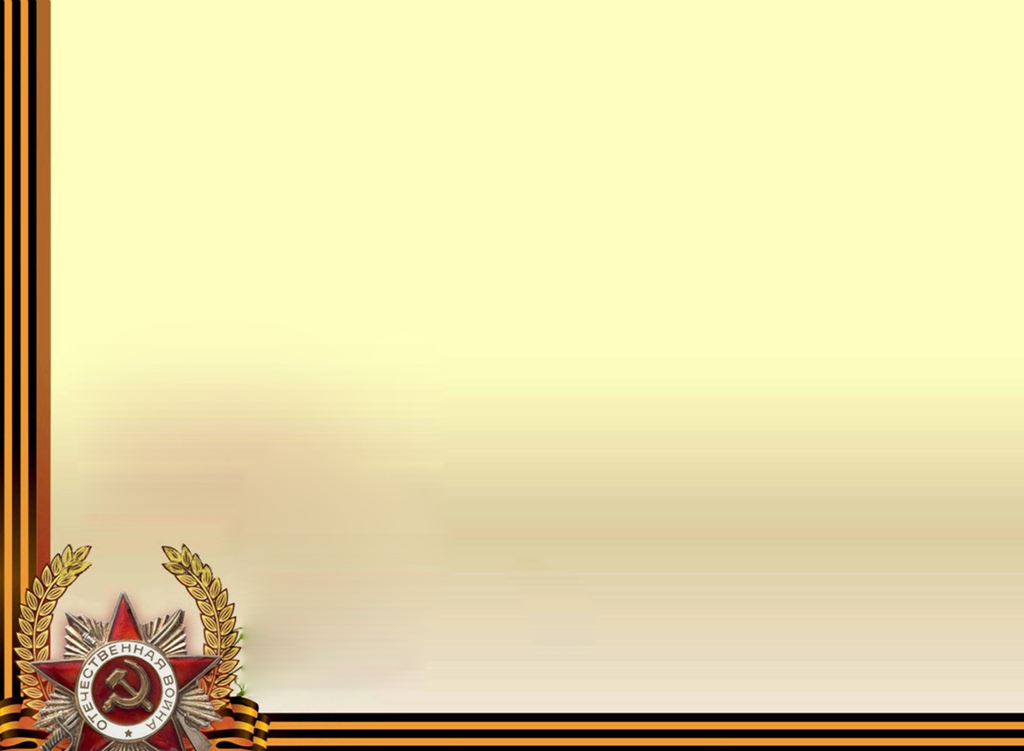 «Великая Отечественная война глазами юных художников»
МАОУ гимназия 56, изостудия
Абдуллина Алина, Глухова Валерия,
Крамаренко Виталина, Суняйкина Карина,
Петроченко Елизавета
Учитель изобразительного искусства
Думлер Татьяна Петровна
Томск 2021
Этапы работы над проектом
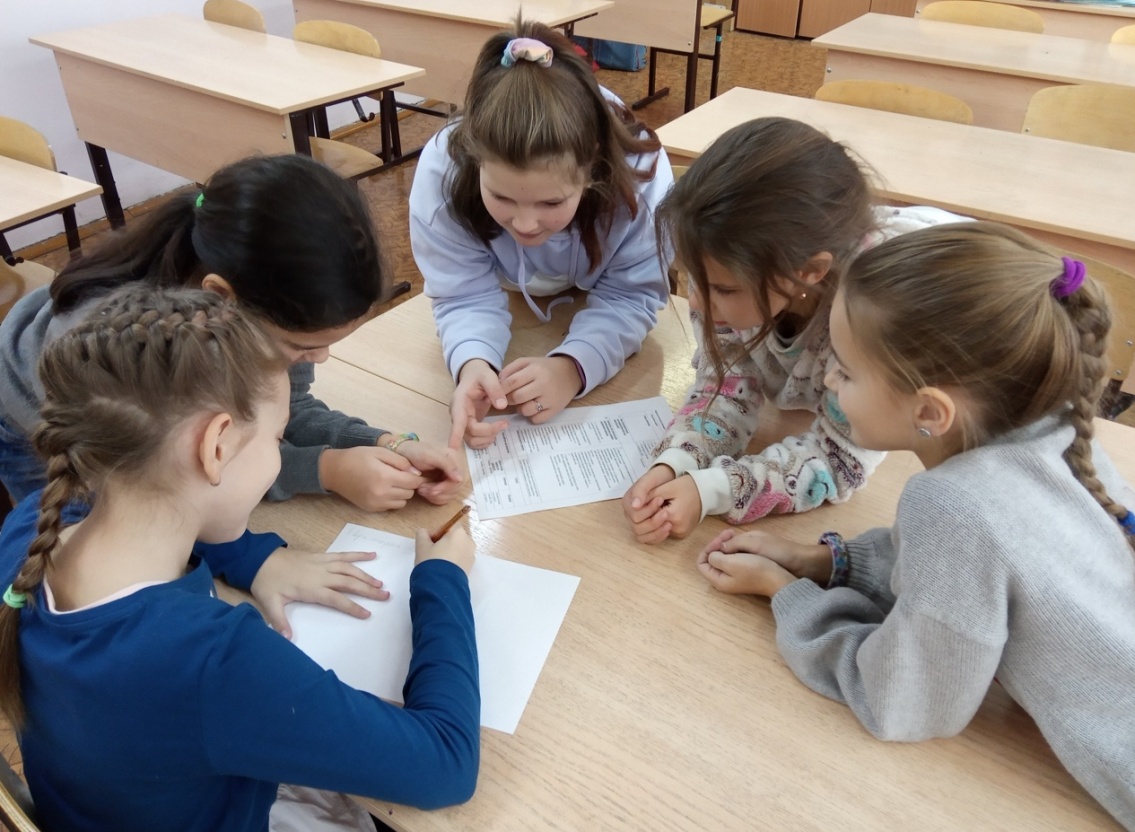 «В юбилейный год празднования Великой Победы хочется как можно больше узнать о ВОВ…»
«Выбрали тему, придумали как её представим учащимся нашей гимназии, Распределили роли и дружно взялись за работу!»
Этапы работы над проектом
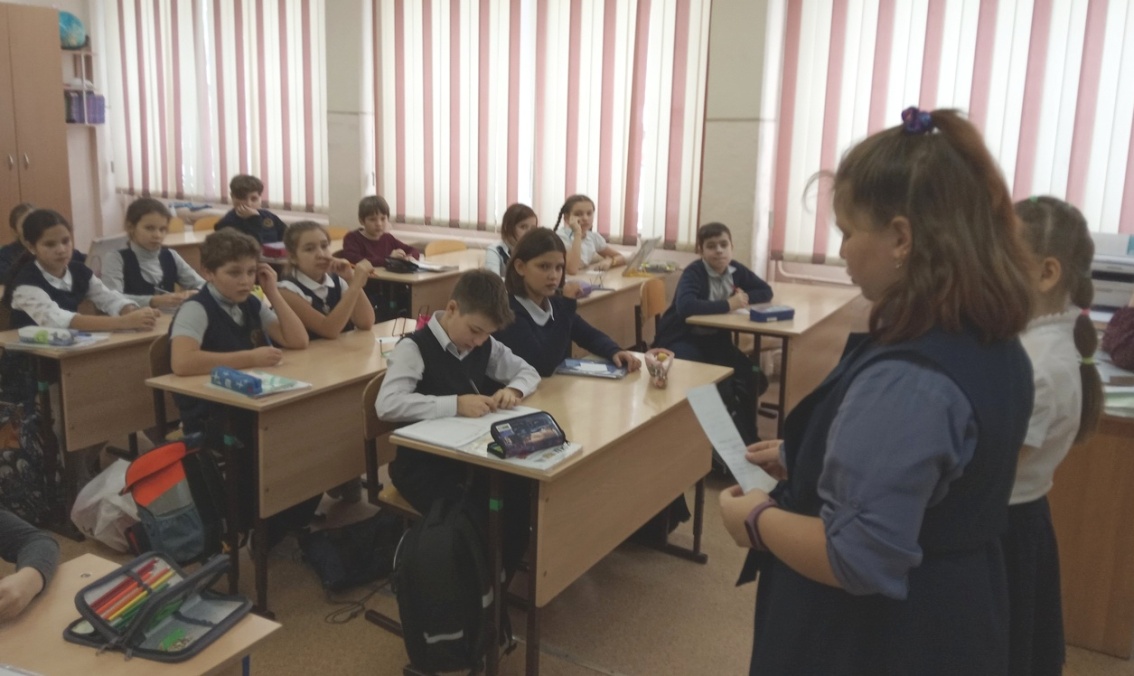 «Но что знают одноклассники о ВОВ 
и на сколько им эта тема интересна?...»
Этапы работы над проектом
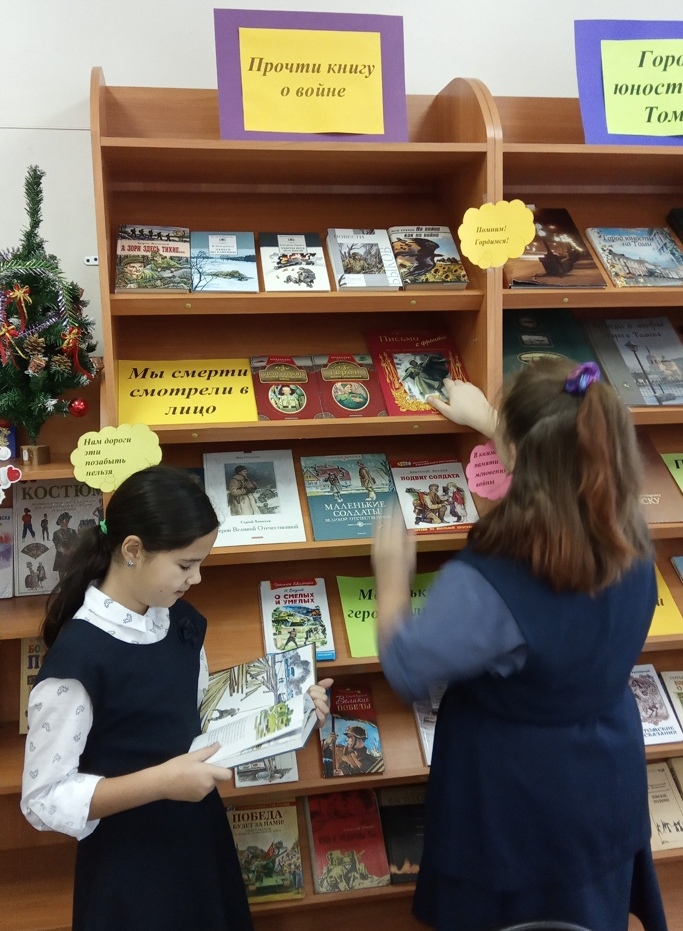 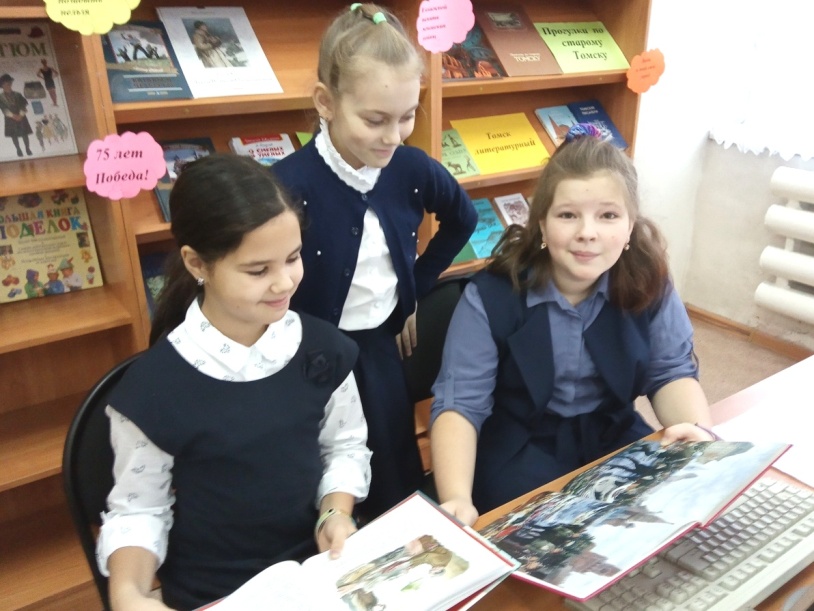 «Нам нужно познакомиться с творчеством художников – фронтовиков, чтобы  наглядно и достоверно  показать
 события тех далёких лет и героев той войны 
через свои рисунки…»
Этапы работы над проектом
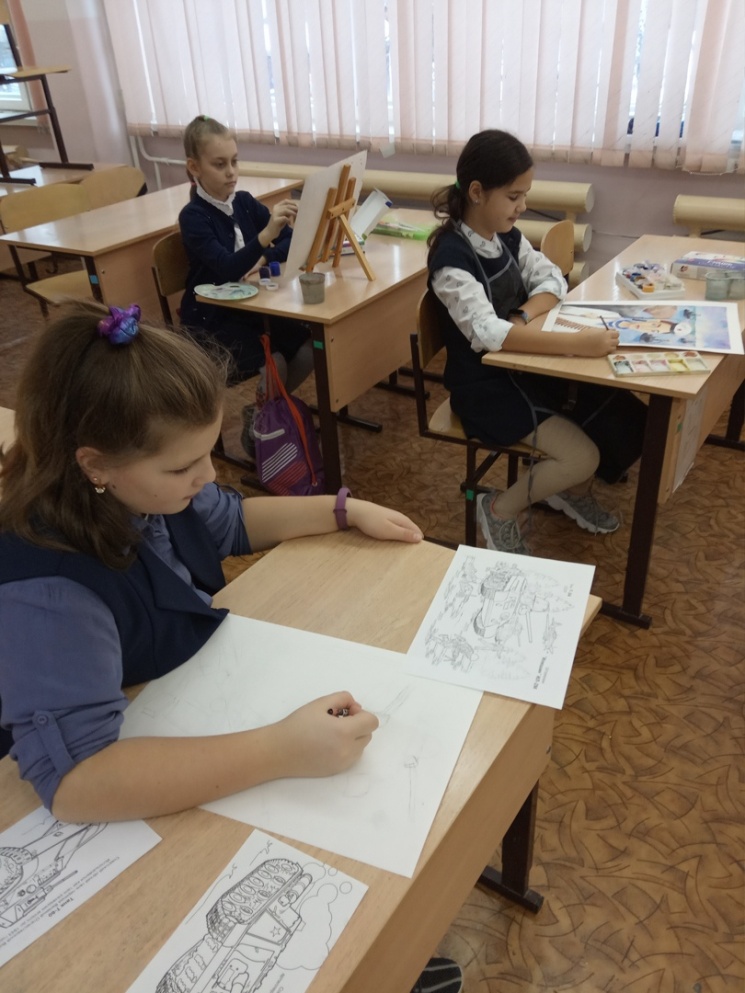 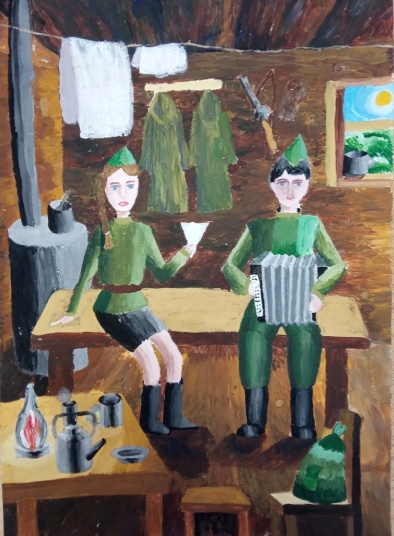 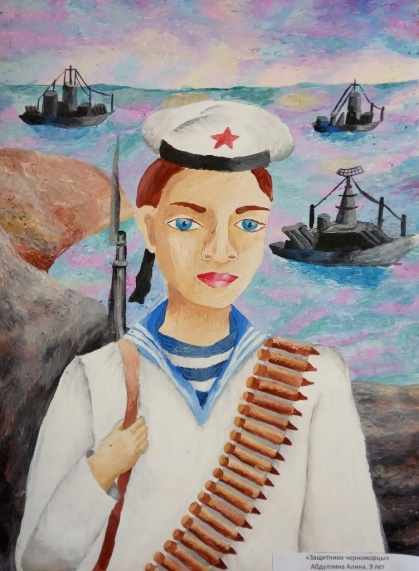 «Мы рисуем события  ВОВ….
Мы знакомимся с историей и параллельно оттачиваем свои художественные навыки»
Суняйкина Карина
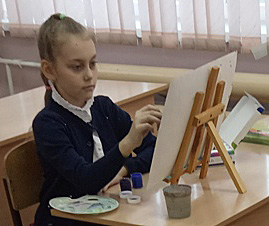 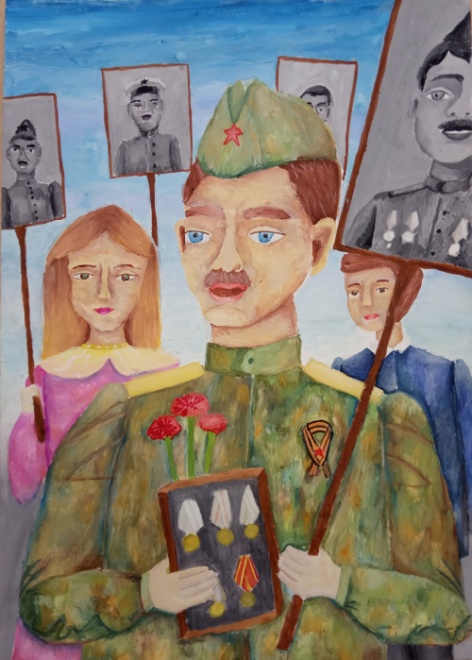 «Ад войны», 9 лет
«Бессмертный полк», 10 лет
«На фронт», 10 лет
Абдуллина Алина
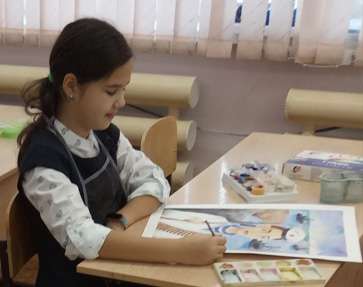 «…1942 год. Немцы решили полностью овладеть Крымом, где героическое сопротивление противнику оказывали защитники Севастополя и Керченского полуострова.  250 дней и ночей шла оборона Севастополя. Моряки на пределе человеческих сил, ведут героическую борьбу за Родину…»
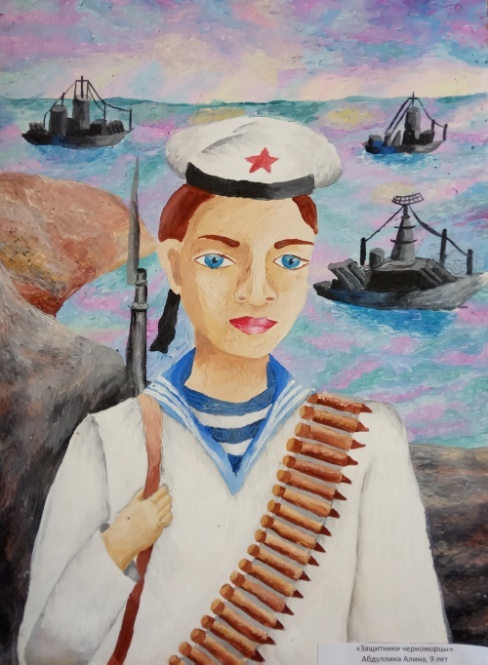 «Тяготы военных лет»
10 лет
«Защитники – черноморцы»
10 лет
«Майский вальс», 9 лет
Глухова Валерия
«… Ожесточённые танковые сражения 1943 года изображено на этой работе Курской битвы бой под Прохоровкой, где на 1 кв. км одновременно сошлись в сражение 1200 танков с той и с другой стороны…»
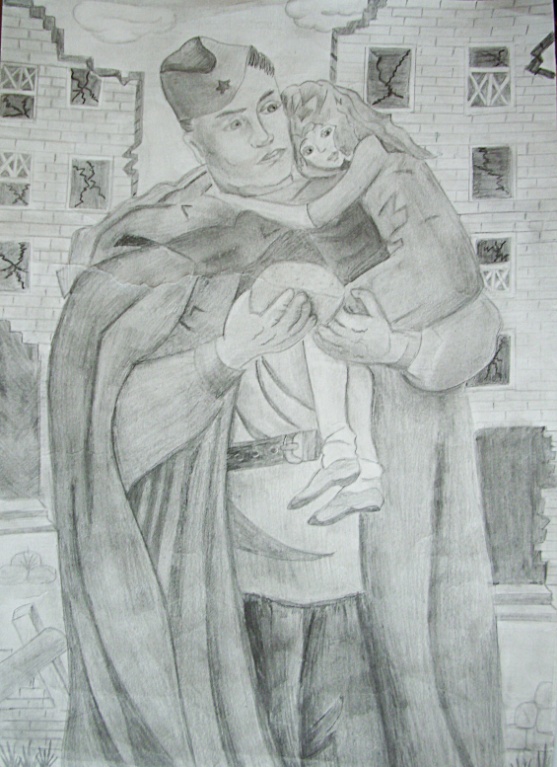 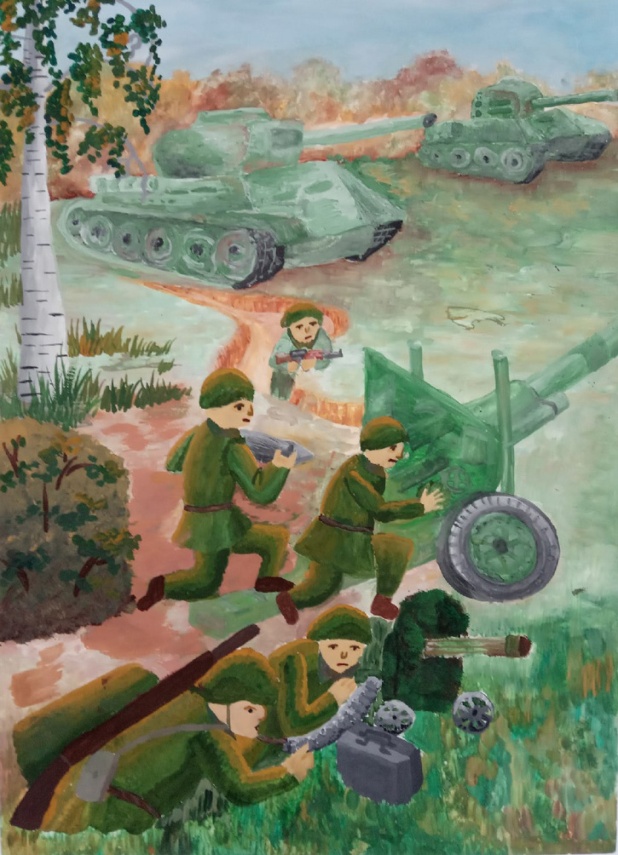 «Битва за Сталинград» 
9 лет
«Воин – освободитель»
10 лет
«Защитим нашу  Родину» 
10 лет
Петроченко Елизавета
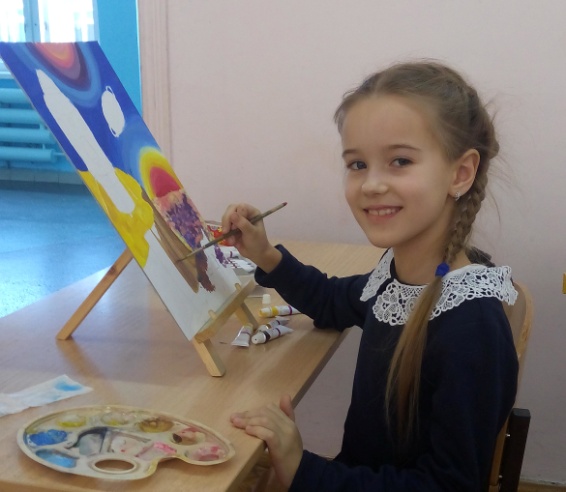 «… В этой работе  рассказана история о судьбе подпольной антифашистской комсомольской молодёжной организации юношей и девушек в г.Краснодоне, которые яростно боролась с врагом в тылу, а потом -  плен, пытки, казнь …»
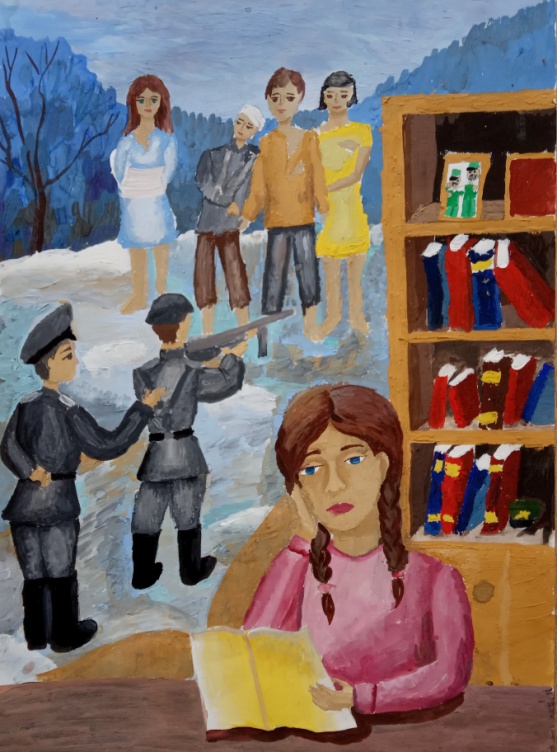 «Вечная память героям»
 9 лет
«Герои – молодогвардейцы»
10 лет
«В землянке», 10 лет
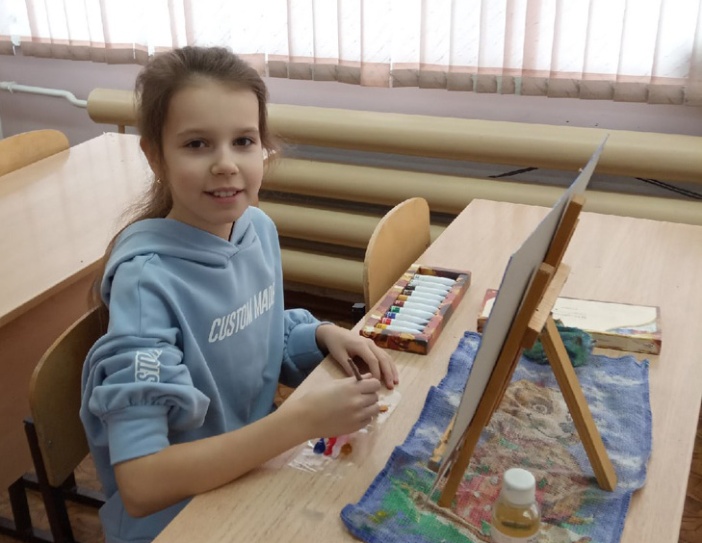 Крамаренко Виталина
«…1418 дней и ночей шла Великая Отечественная война, но пришел радостный день - День победы. Казалось, впервые миллионы взрослых и детей подняли глаза к солнцу, впервые наслаждались красками, звуками, запахами жизни!»
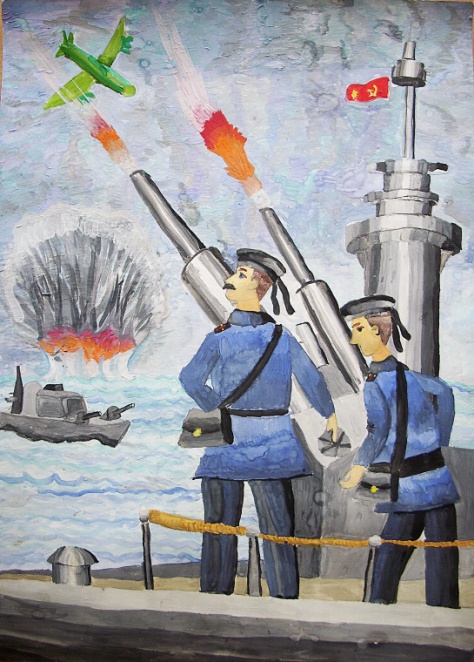 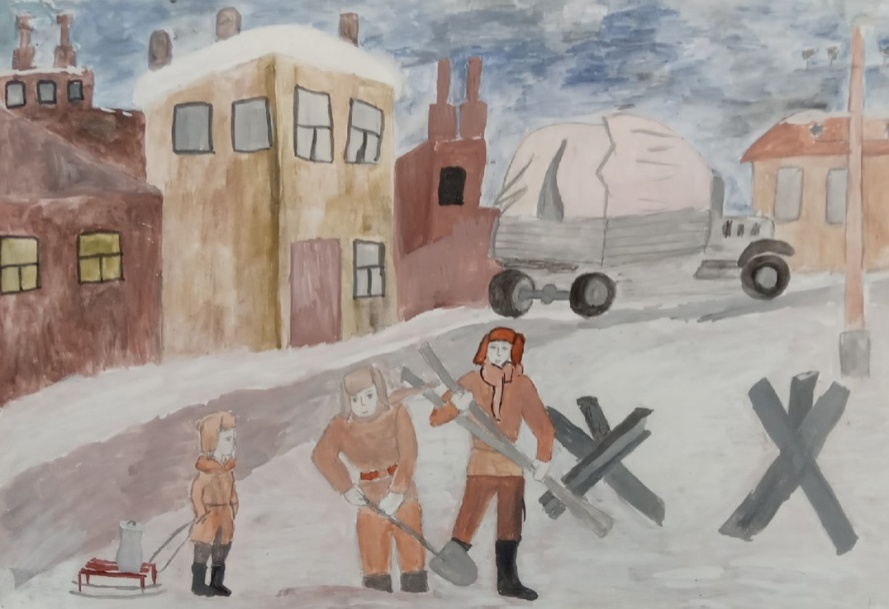 «Блокада Ленинграда» 
9 лет
«Битва у Керченского 
полуострова» 10 лет
«Песня Победы»
10 лет
Этапы работы над проектом
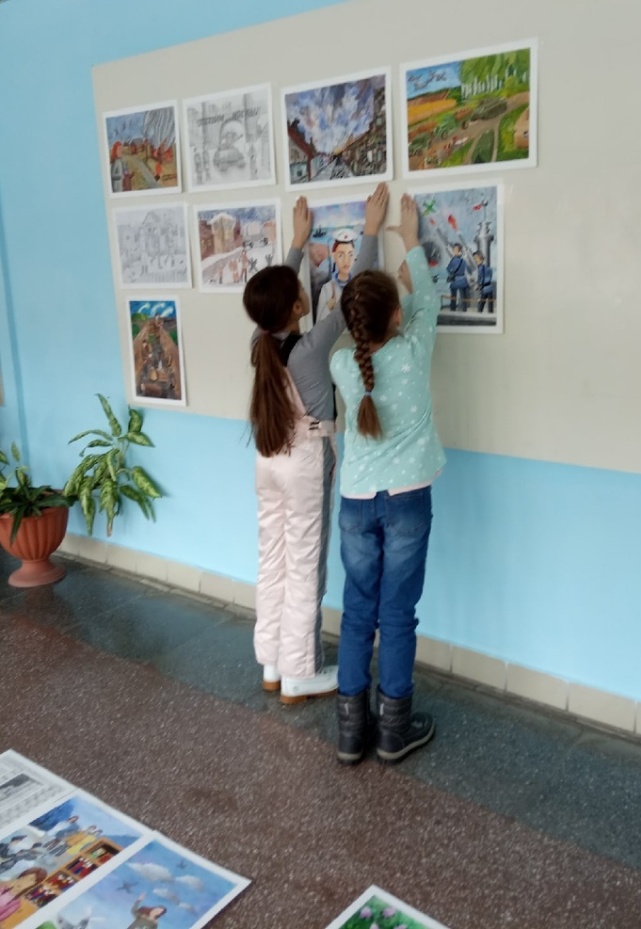 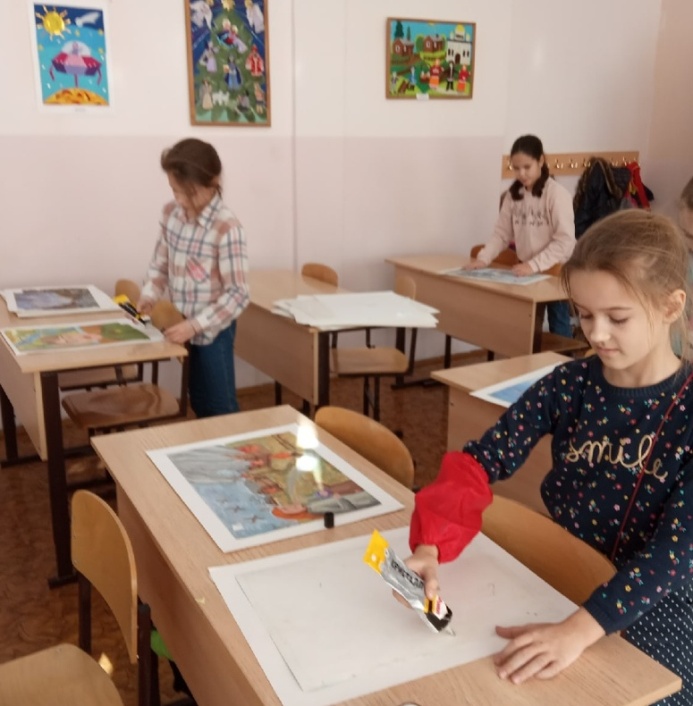 Все работы мы оформили на паспарту, разместили их на стенде
На выставке представили 26 рисунков
Выставку посмотрели  1500 учеников
Этапы работы над проектом
Прошли  классные часы по материалам нашего проекта
«Переживаем вместе волнительные минуты Памяти. 
Мы считаем, что рисунком можно передать что-то самое важное, самое сокровенное людям!»
Проектный метод работы.
Душа ребёнка — пламенный сосуд, 
Прозрачны стены, совершенны формы 
Но от того, чем мы его наполним
 Зависит будущего человека суть.
Спасибо за внимание!